Proper Procedures in Conducting HR Workplace Investigations*prepared forPennsylvania Chamber of Business and IndustryHuman Resources Roundtable
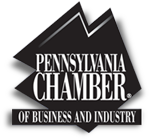 presented by
Jonathan A. Segal, Esq.
*No statements made in this seminar or in the PowerPoint or other materials should be construed as legal advice or as pertaining to specific factual situations. Further, participation in this seminar or any question and answer (during or after the seminar) does not establish an attorney-client relationship between Duane Morris LLP and any participant (or his or her employer).
DM2/4209938.1
Part I
1
Confidentiality and Investigations
Importance of Confidentiality
Minimizes the ability of any individual to undermine the investigation by destroying evidence or creating a cover-up
Limits the potential for actual, potential or perceived retaliation
Protects the complainant from conversations that may make him/her uncomfortable
2
Confidentiality and Investigations
Recent Cases/Guidance
NLRB (Banner)
The employer suggested that employees keep the investigation confidential
The employer did not impose any rule or mandate
The employer’s justification:  to protect the integrity of the investigatory process
3
Confidentiality and Investigations
Recent Cases/Guidance
NLRB (Banner) (continued)
Even though it was only a request and not a rule, the NLRB held that the request violated the NLRA
NLRB concern:  even a suggestion may be interpreted as restricting protected concerted activity
4
Confidentiality and Investigations
Recent Cases/Guidance
NLRB (Banner) (continued)
Note:  NLRA does not cover supervisors and managers as specifically defined by the NLRA; they are not employees under the Act so you can silence them (unless another law says you can’t)
Status of Banner
Case on appeal, plus
Question as to whether Banner is good law in light of appellate court finding that Board does not have constitutionally-appointed quorum to act
5
Confidentiality and Investigations
Recent Cases/Guidance (continued)
Civil Rights Laws
Examples:  Title VII, ADA, ADEA, GINA
Civil rights laws define employees subject to protection broader than the NLRA to include supervisors and managers
Supervisors and managers who wish to share concerns about discrimination, harassment or retaliation may have protection under the civil rights laws, even though they are not protected under the NLRA
6
Confidentiality and Investigations
Risk Balancing:
Under NLRA (Section 7 rights are not absolute)
NLRA v other laws
7
Confidentiality and Investigations
Possible Circumstances Where Employees May be Instructed to Keep Investigation Confidential
NLRB raised four (4) possible circumstances
Whether the witnesses need protection, for example:
Safety concerns (not specifically mentioned in case)
Retaliation concerns (not specifically mentioned in case)
8
Confidentiality and Investigations
Possible Circumstances Where Employees May be Instructed to Keep Investigation Confidential (continued)
NLRB raised four (4) possible circumstances:
Whether evidence is in danger of being destroyed
Whether testimony is in fear of being fabricated
Whether there is a need to prevent a cover-up
9
Confidentiality and Investigations
Possible Circumstances Where Employees May be Instructed to Keep Investigation Confidential (continued)
Other possible exceptions may include (although not specifically mentioned by NLRB but may be consistent with obligations under other laws)
Involvement of and at direction of police 
Allegations involve other employees whom company has not yet interviewed
10
Confidentiality and Investigations
Possible Circumstances Where Employees May be Instructed to Keep Investigation Confidential (continued)
Other possible exceptions may include (although not specifically mentioned by NLRB but may be consistent with obligations under other laws)
Allegations contain confidential information about others, such as medical condition about another employee
11
Confidentiality and Investigations
Possible Circumstances Where Employees May be Instructed to Keep Investigation Confidential (continued)
Other possible exceptions may include (although not specifically mentioned by NLRB but may be consistent with obligations under other laws)
Excessive talk is interfering with or may interfere with investigation
Concern about other liability (for example, defamation)
12
Confidentiality and Investigations
Variables
Nature of Instruction
Request
Request but make clear not requirement
Requirement 
Timing of Instruction
Proactively
Reactively
13
Confidentiality and Investigations
Options 
Individualized assessment under Banner for each individual in each investigation (and document same)
Ideal, legally
But is it practical operationally?
14
Confidentiality and Investigations
Options (continued)
Take no Banner risk and remain silent on 	  confidentiality	
Avoids NLRA risk
But leaves open legal and other risks
15
Confidentiality and Investigations
Options (continued)
Take some Banner risk and issue instruction, but take steps to minimize risk, such as
Suggestion, not requirement (court may focus on distinction)
Explain legal protections instructed designed to safeguard (for example, to prevent retaliation)
No adverse action for breach, unless  approved by HR/legal
16
Confidentiality and Investigations
Options (continued)
d.  State Company’s position on confidentiality
Explain why Company will disclose on need to know basis only -- meta message
Possible exception:  accused (instruction)
17
Confidentiality and Investigations
Options (continued)
Verso  Paper (Region 30)
	i. 	Language at issue: Verso has a compelling 			interest in protecting the integrity of its investigations. In 			every investigation, Verso has a strong desire to protect 			witnesses from harassment, intimidation and retaliation, to 		keep evidence from being destroyed, to ensure that 			testimony is not fabricated, and to prevent a cover-up. To 		assist Verso in achieving these objectives, we must 			maintain the investigation and our role in it in strict 			confidence. If we do not maintain such confidentiality, we 		may be  subject to disciplinary action up to and including I		immediate termination.
18
Confidentiality and Investigations
Options (continued)
Verso  Paper
Regional Director upheld first two sentences
Consider using first two sentences
May want to add “For these and other reasons, the Company is keeping as confidential as possible.”
19
Part II
20
When to Investigate?
Investigate if:
Employee brings complaint directly to HR (notice to managers and supervisors)
Manager/supervisor reports (as required) a complaint made to him or her by employee
Employee reports complaint by co-worker
Anonymous complaint capable of investigation
Constructive discharge allegations
Complaint upon involuntary termination
Complaint filed with administrative agency
21
When to Investigate?
Investigate if:  (continued)
Apparent pattern
Social media postings of harassing/discriminatory/retaliatory nature
22
When to Investigate?
What if employee requests that there be no investigation?
Tangible employment action:  duty to investigate
23
When to Investigate?
What if employee requests that there be no investigation? (continued)
No tangible employment action alleged (environmental only):
Presumption in favor of investigating
24
When to Investigate?
What if employee requests that there be no investigation?  
No tangible employment action alleged (environmental only):  (continued)
Factors to consider (include but are not limited to):
Severity
Pervasiveness
Whether others impacted
Whether other complaints by or against
Positions of parties
When and where
Trust
25
When to Investigate?
What if employee requests that there be no investigation? 
No tangible employment action alleged (environmental only):  (continued)
If don’t investigate:
Document basis in memo to employee (not just to file)
Follow-up with employee
Observation of workplace behaviors
Empowerment tools
26
Who Should Investigate?
Refrain from participating in investigation if actual, potential or perceived conflict of interest, e.g.:
Ethical conflict (attorney)
Personal relationship with either party
Necessary witness to any of the material events
Don’t think you can be objective
27
Who Should Investigate?
If allegations are very serious in terms of either severity or pervasiveness or involve senior officer, consider investigation by inside or outside counsel or outside human resources consultant
28
General Guidelines
Role
Representative of management
Not advocate for any individual
Be empathetic but neutral in your questions and reactions
Take every complaint seriously
Demonstrate actual and apparent objectivity
29
General Guidelines
Avoid legal or conclusory labels, such as
Harassment
Harasser
Victim
30
General Guidelines
Importance of timeliness
Commencement of Investigation
Completion of Investigation
31
General Guidelines
Questions
Easy, background questions first
Questions funnel
Start out open ended 
Become progressively more targeted
Behavioral (not legal)
Non-leading
32
Interview of Complainant
Explain process – emphasize:
Truthfulness
Confidentiality
Non-retaliation
33
Interview of Complainant
Core questions as to each allegation of environmental harassment:
Who?
What?
How?
When?
Where?
Your response?
Witnesses?
34
Interview of Complainant
Core questions as to each allegedly unlawful tangible employment action:
What decision?
Who made decision?
Why does employee believe decision was unlawfully motivated?
What was said?
What was done?
35
Interview of Complainant
Follow-up questions in all investigations:
Anything else?  (Invite back if subsequent recollection)
Prior complaints to person with authority? (Define persons with authority)
Other employees with whom discussed concerns?
Supporting documentation?
Relief seeking (goal/objective)?
36
Interview of Complainant
Conclude with:
Nature of follow-up
Importance of confidentiality
Assurance of non-retaliation
37
Accused
Explain the process – emphasize:
Truthfulness
Confidentiality
Non-retaliation
38
Accused
Disclose identity of complainant
General rule – yes
Possible exceptions may include, but are not limited to:
Public event
Clear pattern (of private events)
Significant safety concern
Significant retaliation concerns
39
Accused
As for environmental harassment, review each allegation – 1 by 1
Ask general questions first; become more targeted as necessary
Distinguish between:
Don’t recall whether it occurred
Recall that it did not occur
40
Accused
For each allegedly unlawful tangible employment action:
Determine who was decision maker(s)
Ask decision maker(s) directly about their motives
41
Accused
5.   Emphasize
Non-retaliation
Confidentiality
Non-interference
42
Witnesses
Explain the process – emphasize:
Truthfulness
Confidentiality
Non-retaliation
Prohibition
Protection
43
Witnesses
Interviews
Disclose only “need to know” information
Focus on specific facts
Draw distinction between:
Don’t recall whether it occurred
Recall that it did not occur
44
Decision Making
Possible conclusions as to each allegation of environmental harassment:
Occurred and inappropriate
Occurred but not inappropriate
Did not occur
Do not know whether occurred
45
Decision Making
Possible conclusions with regard to each challenged tangible employment action:
Legitimate reason
Fair
Unfair
Illegitimate reason
46
Decision Making
Documenting decision:
Avoid legal label, wherever possible
Document credibility finding and basis for same
47
Decision Making
Documenting decision:  (continued)
Factors to consider in making credibility determinations (include but are not limited to):
Consistency
Body Language
Timing
Corroboration
Other complaints
History of veracity
Nature of denial
Memory
Make sense
Other
48
Corrective Action (If Applicable)
Potential corrective actions:
Reverse decision (and make individual whole)
Written reprimand/discipline
Mandatory training/behavioral counseling
Financial penalty (FLSA considerations)
Suspension (FLSA considerations)
Work or other restrictions
49
Corrective Action (If Applicable)
Potential corrective actions:  (continued)
Demotion with reduction in pay
Oversight of employment decisions
Termination of employment
Termination of other relationship
50
Corrective Action (If Applicable)
Factors to consider
Severity
Pervasiveness
Prior indication that unwelcome
Prior warnings
51
Corrective Action (If Applicable)
Factors to consider (continued)
Position  
Responsiveness to counseling/discipline
Intent (as a mitigating or aggravating factor)
Consistency (how other similar situations have been handled)
52
Retaliation
Prevent and correct unlawful retaliation against
Complainant
Witnesses
Others who participate in investigatory process
Others who are associated with complainant  (e.g., spouse or child)
53
Retaliation
Prohibited retaliation
Tangible employment actions
Other material terms and conditions of employment (e.g., assignments)
Adverse actions independent of the workforce
54
Retaliation
HR should:
Raise non-retaliation with complainant and accused when conclude investigation
Document in advance dates for follow-up meetings with both
Arrange for oversight of material employment decisions made by accused with regard to complainant, where applicable
55
Retaliation
HR should:  (continued)
Document what parties say in follow-up meetings
Commence investigation immediately if any allegation of retaliation (or discrimination or harassment)
56
Documentation
Initial contact with complainant
57
Documentation
Notes of interviews
Content
Retention
58
Documentation
Summaries of interviews with complainant, accused and witnesses.  Options:
File memo
Written statement prepared by person  
Memo from investigator to person
Ask person to sign
Give him/her opportunity to add, modify or delete 
If employee deletes, need to determine why
Right to consult with counsel
59
Documentation
Summary of investigatory findings and reasons for findings
60
Documentation
Conclusory memos to complainant and accused:
Summarizing factual (not legal) findings
Explaining corrective actions, if applicable
Emphasizing non-retaliation, etc.
61
Thank you!